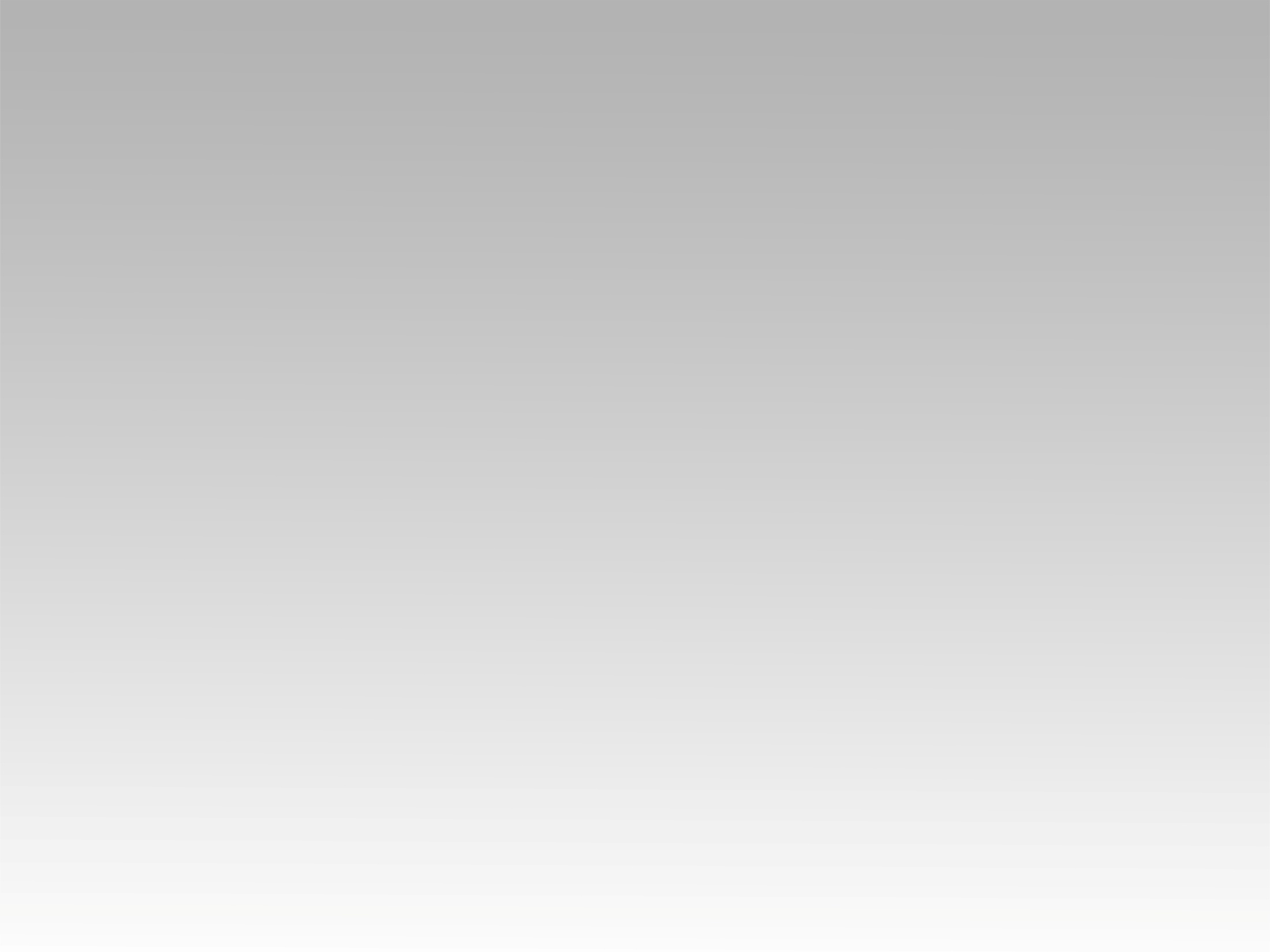 ترنيمة 
رب النعمة بحبه دعاني
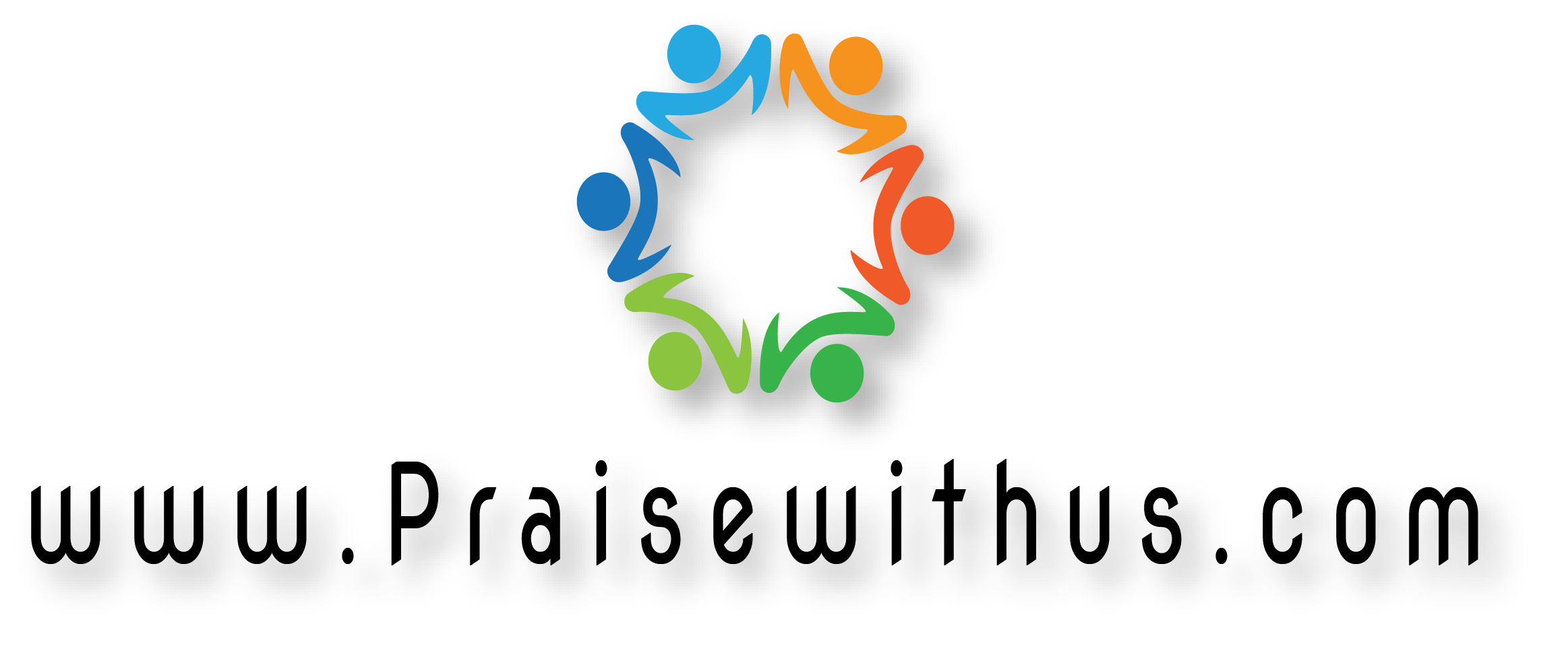 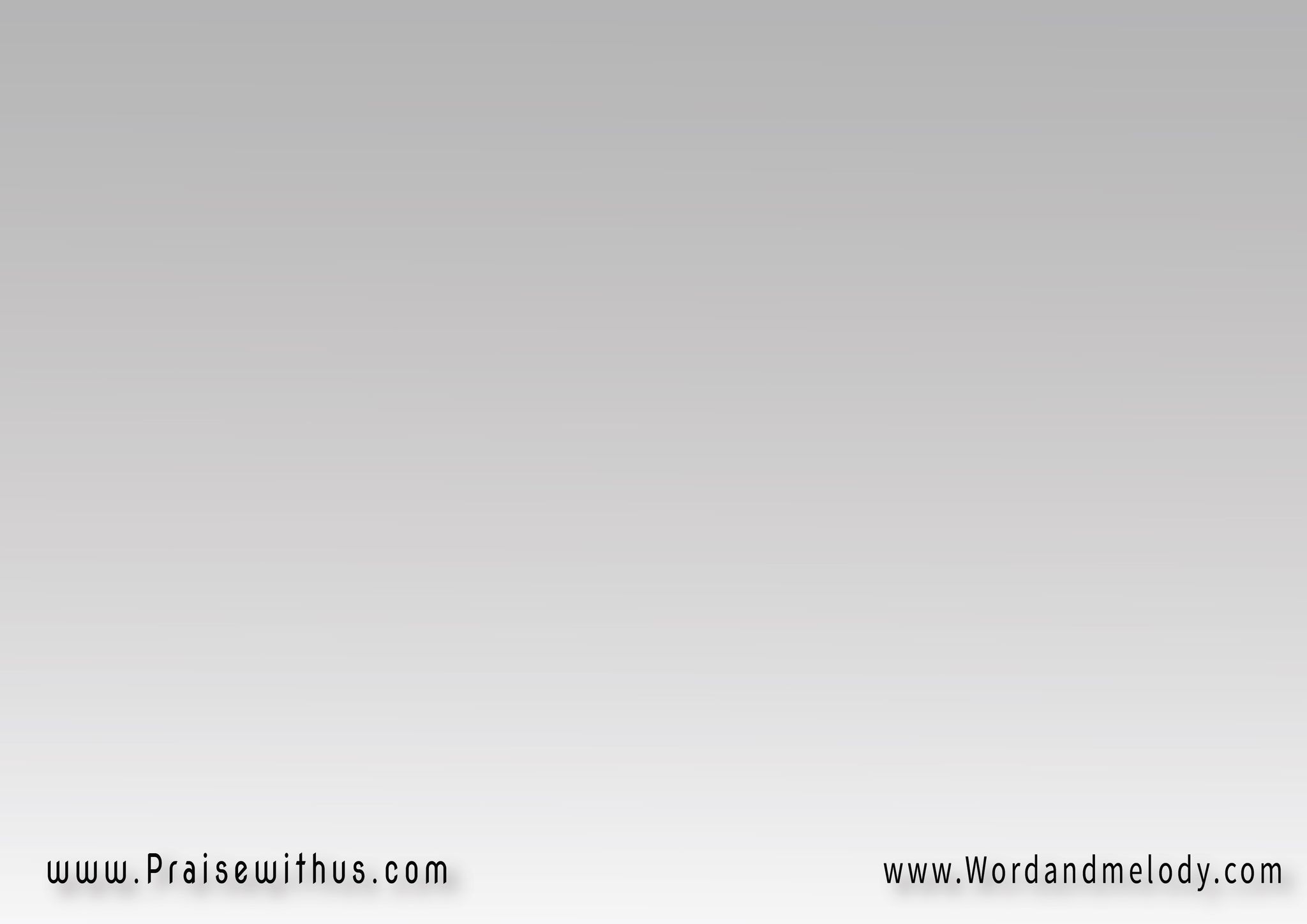 1-
رب النعمة بحبه دعانيمن وسط همومي وعزّانيأحيا عظامي حمل أحزانيخلا الأفراح تملا كياني
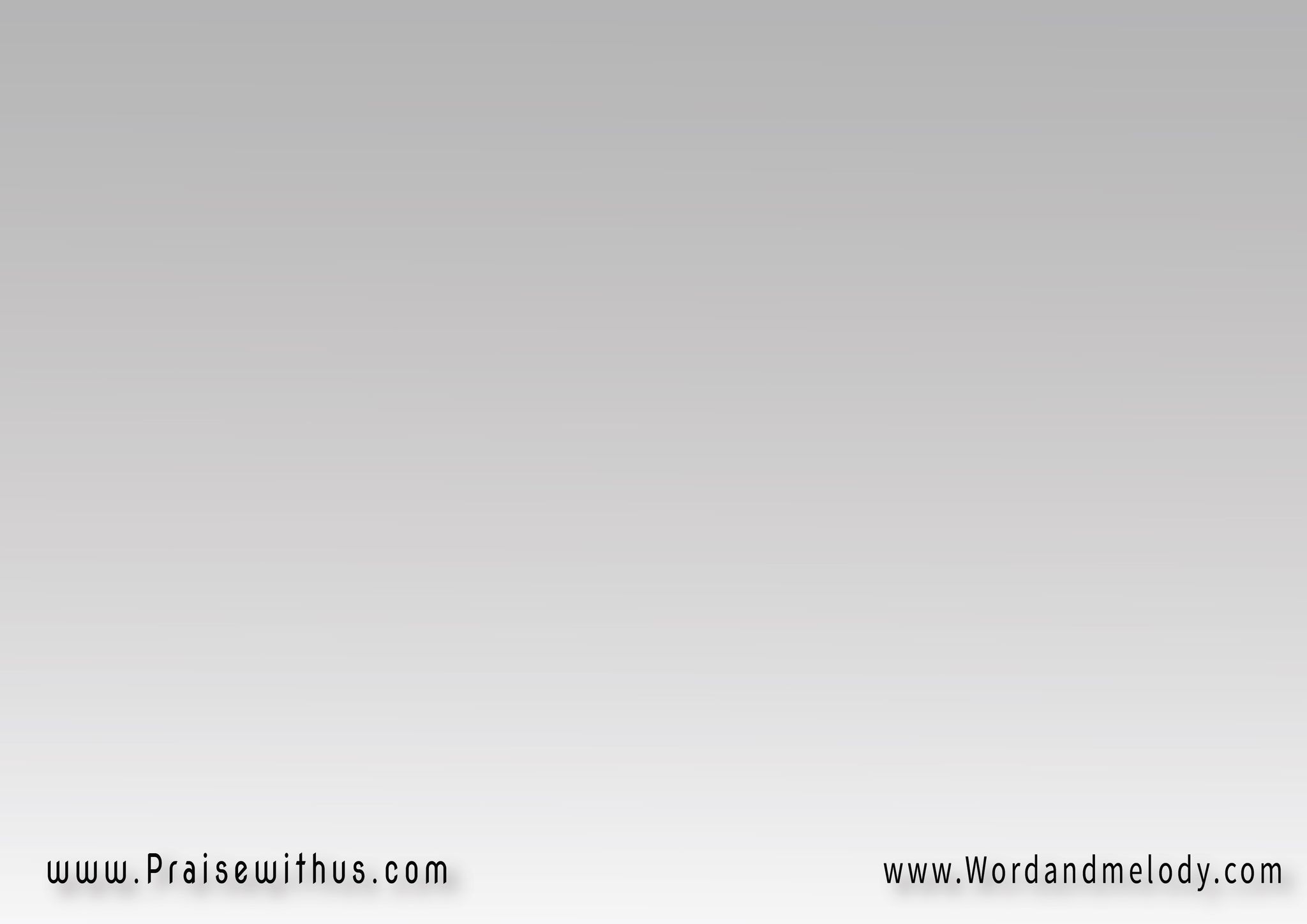 القرار:
إخترتني وندهت عليّامن النهارده أنا ليك يا فاديّامش راح أسيبك هامسك إيدكمهما يكون تَمَن التبعية
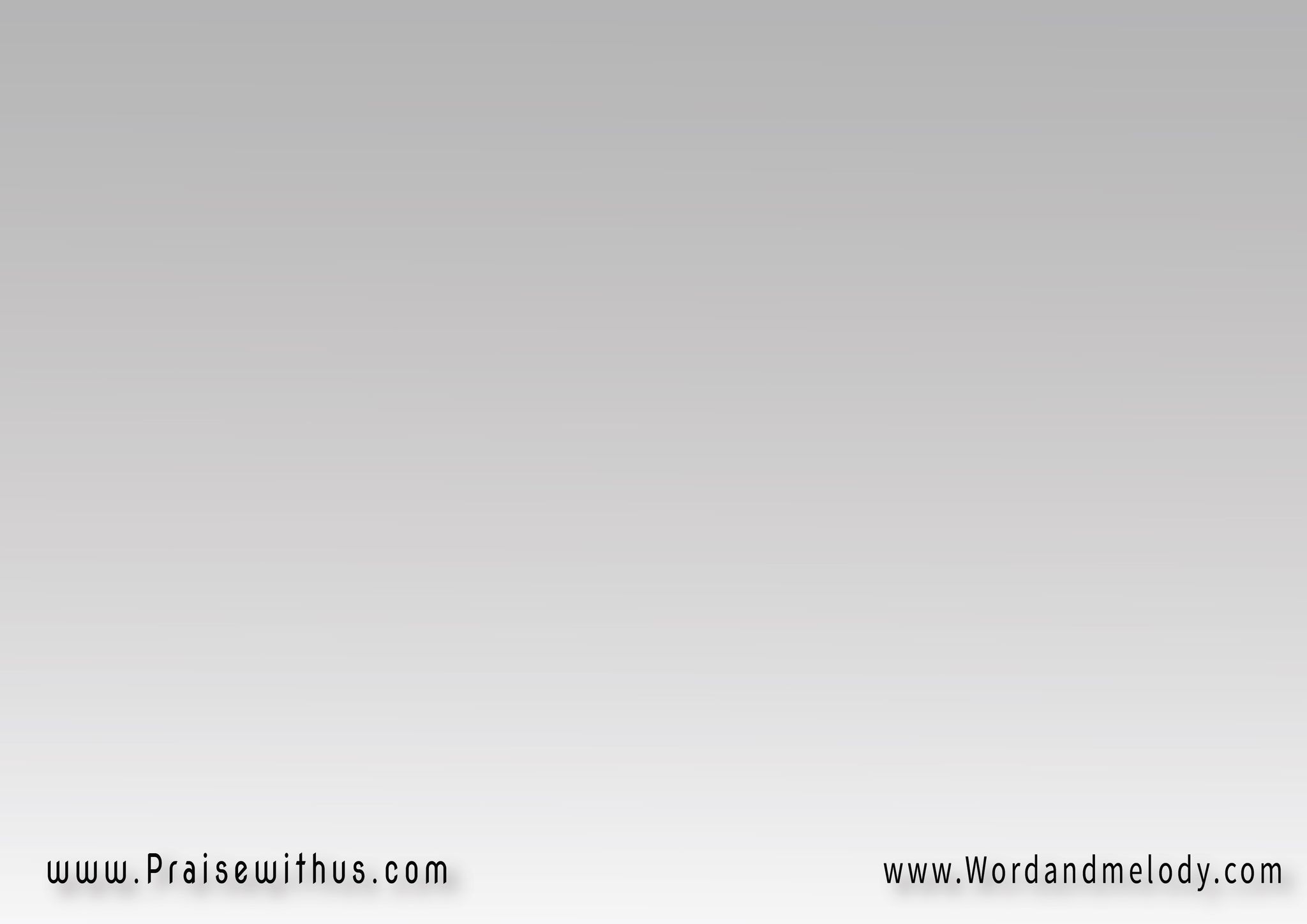 2-
صوت الكلمة الحية ندانيفي عز ما الدنيا دي شاغلانيقاللي تناهى الليل ودعانيقوم وتعالى هنا لأحضاني
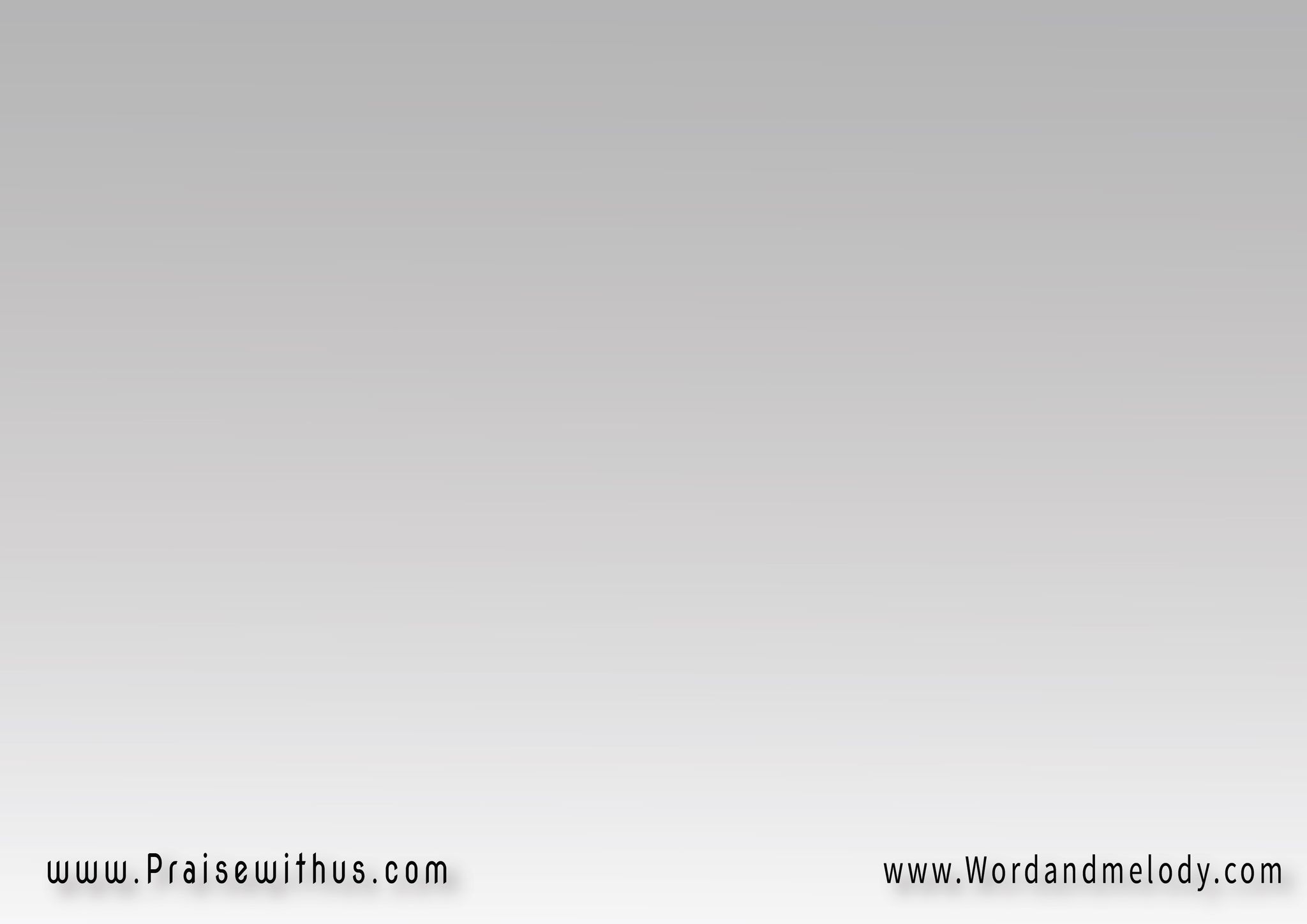 القرار:
إخترتني وندهت عليّامن النهارده أنا ليك يا فاديّامش راح أسيبك هامسك إيدكمهما يكون تَمَن التبعية
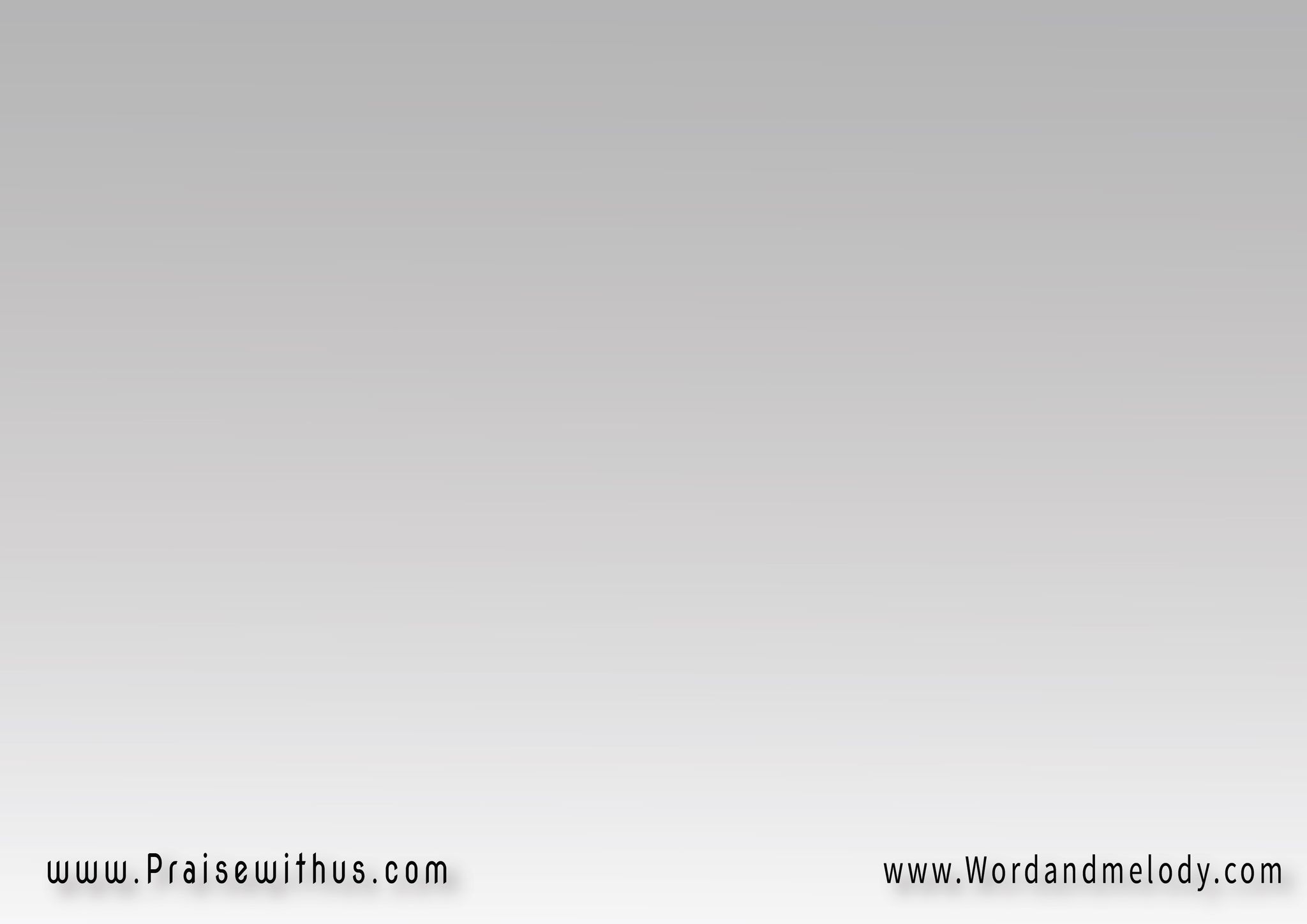 3-
في قيودي شاف نفسي محنيةدعاني ولمسني بحنيةجه لخلاصي ورفع راسيورد بهجة قلبي إليّ
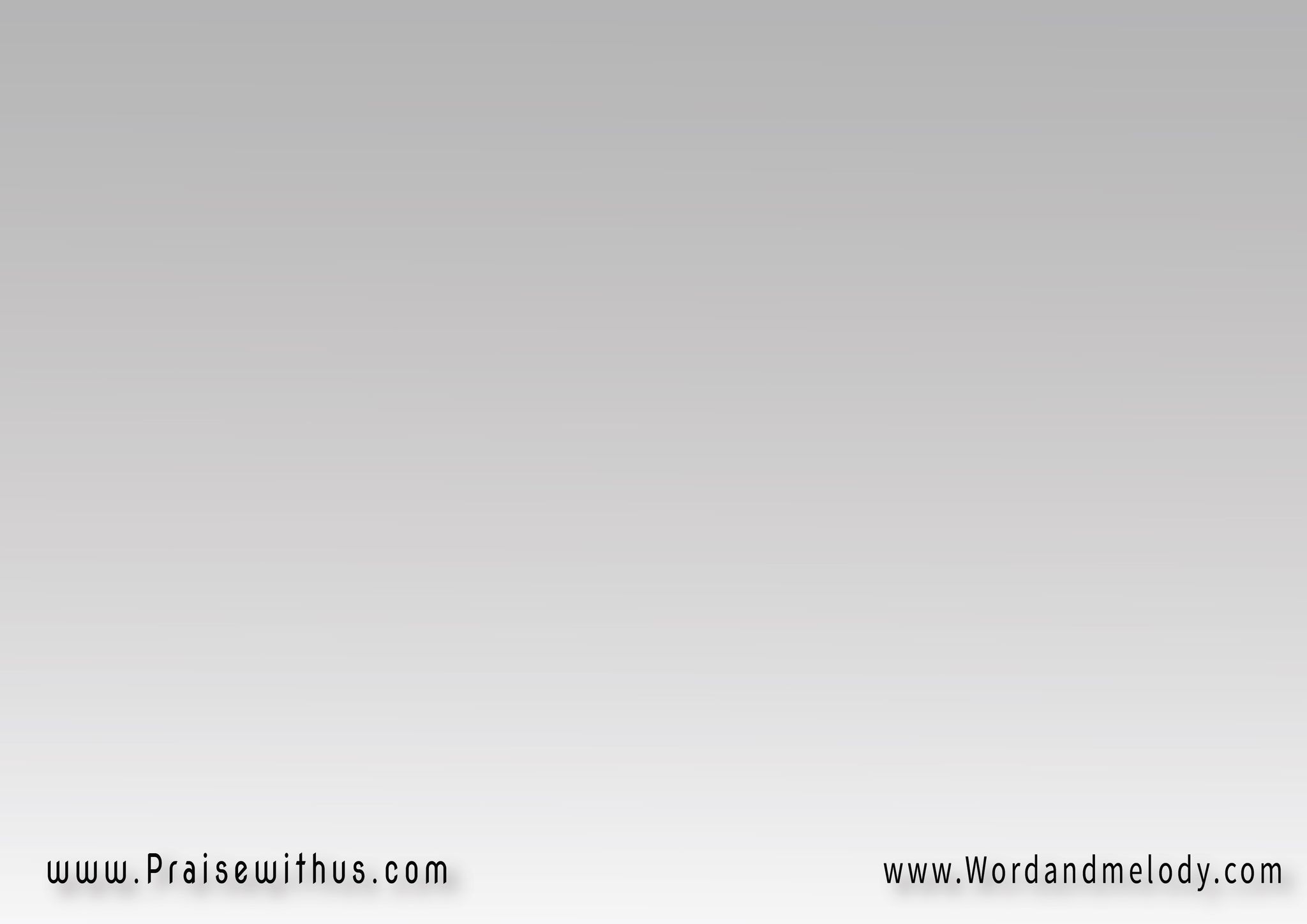 القرار:
إخترتني وندهت عليّامن النهارده أنا ليك يا فاديّامش راح أسيبك هامسك إيدكمهما يكون تَمَن التبعية
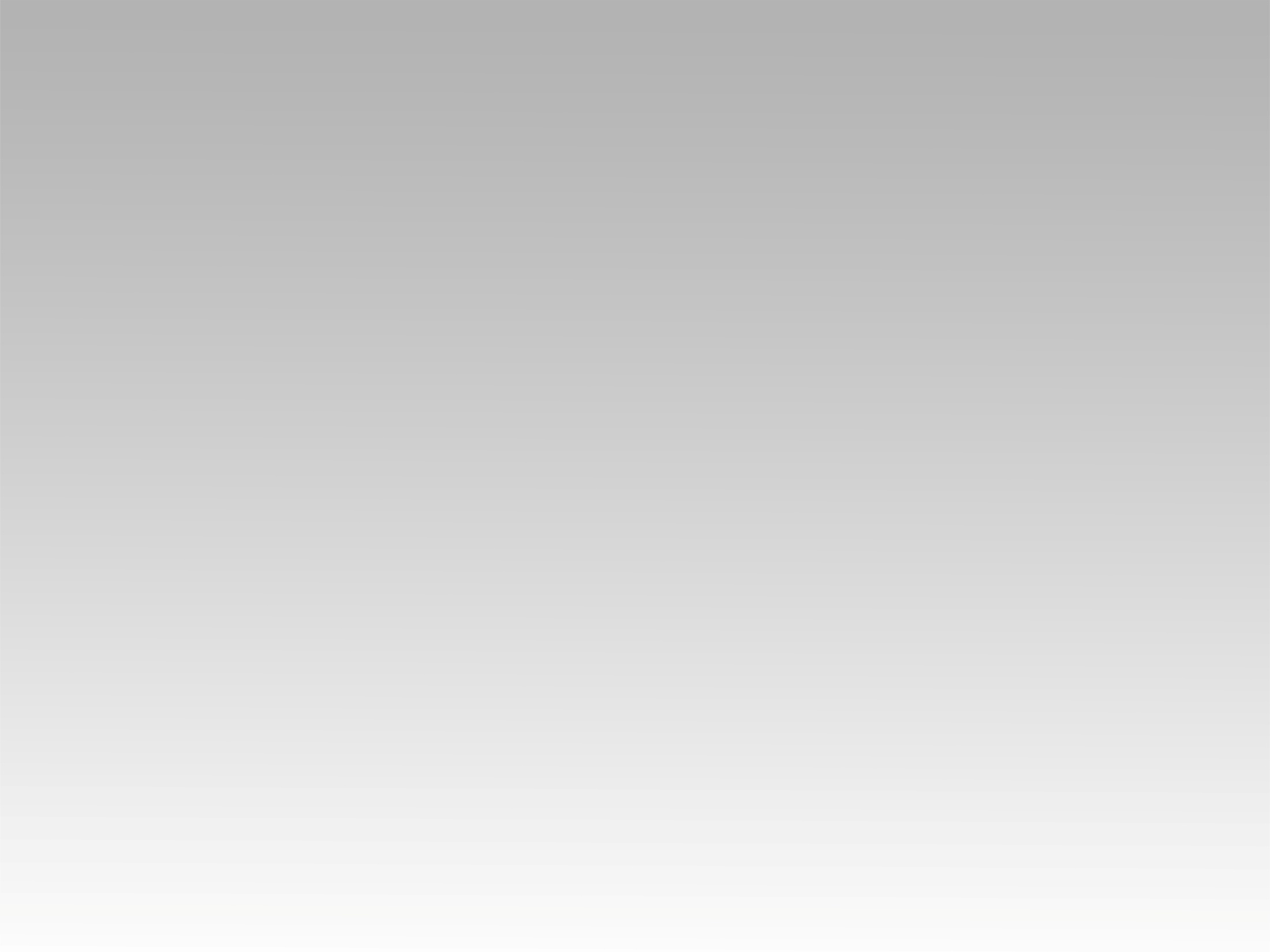 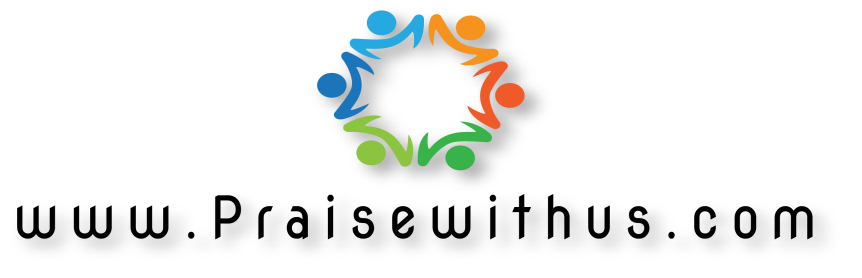